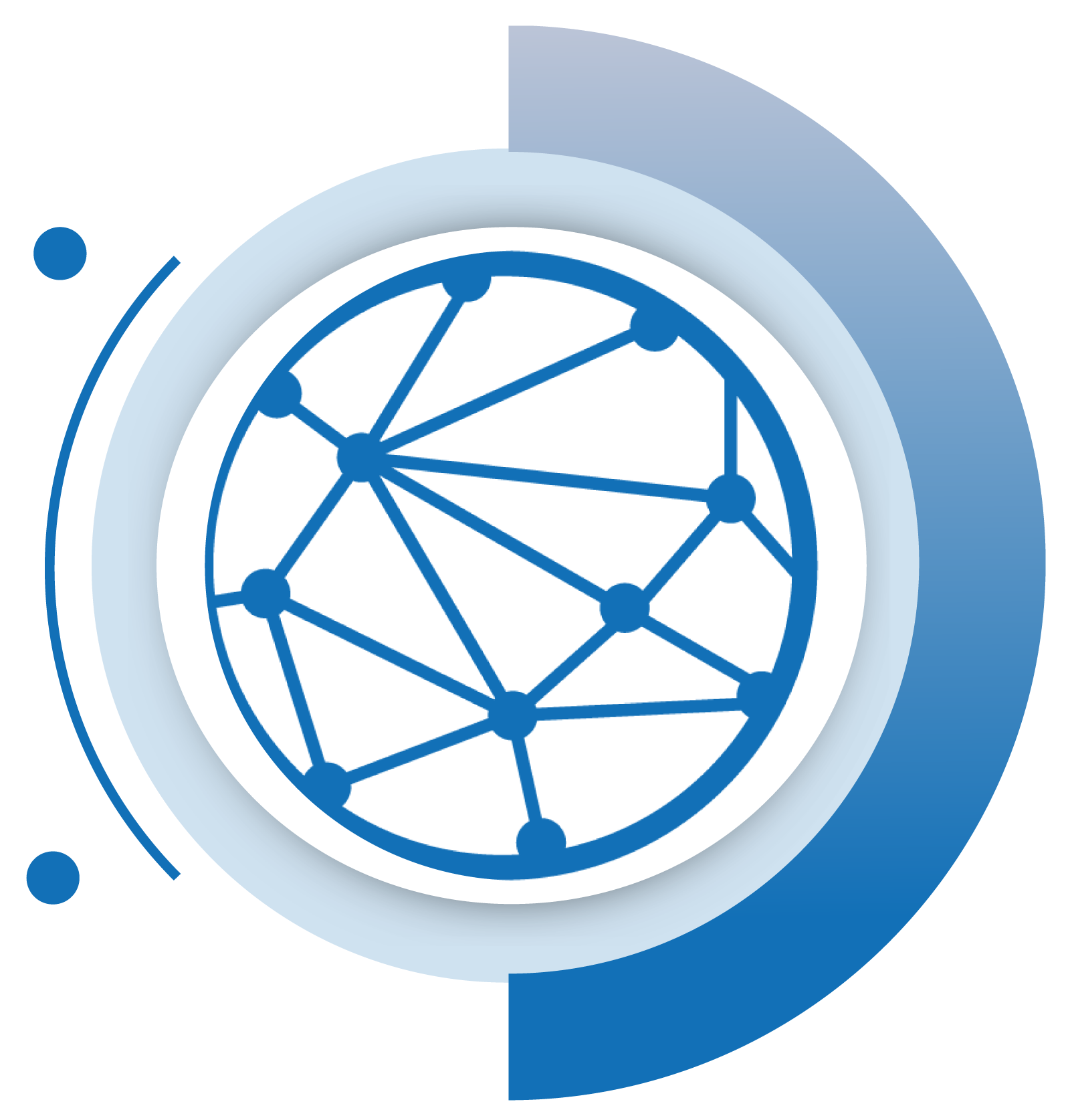 EPN Office Hours – ASAP Drawdown & Contract Termination Guidance
May 2, 2025
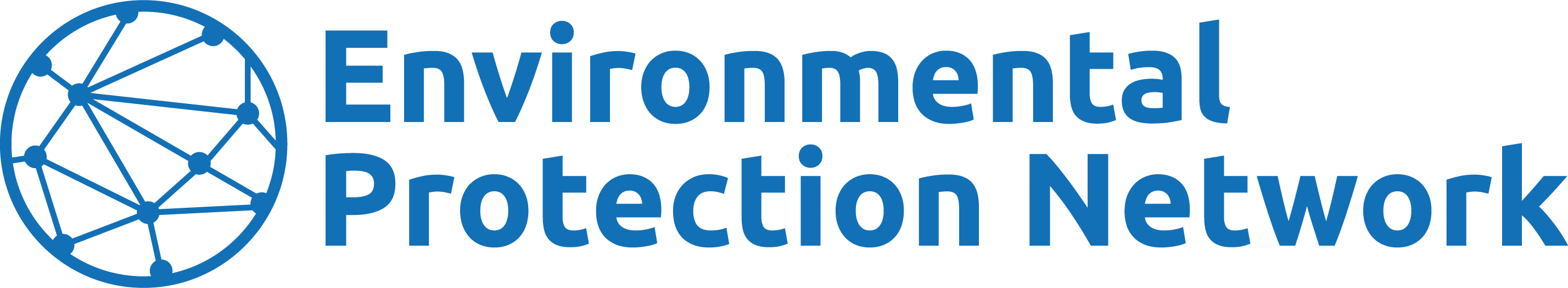 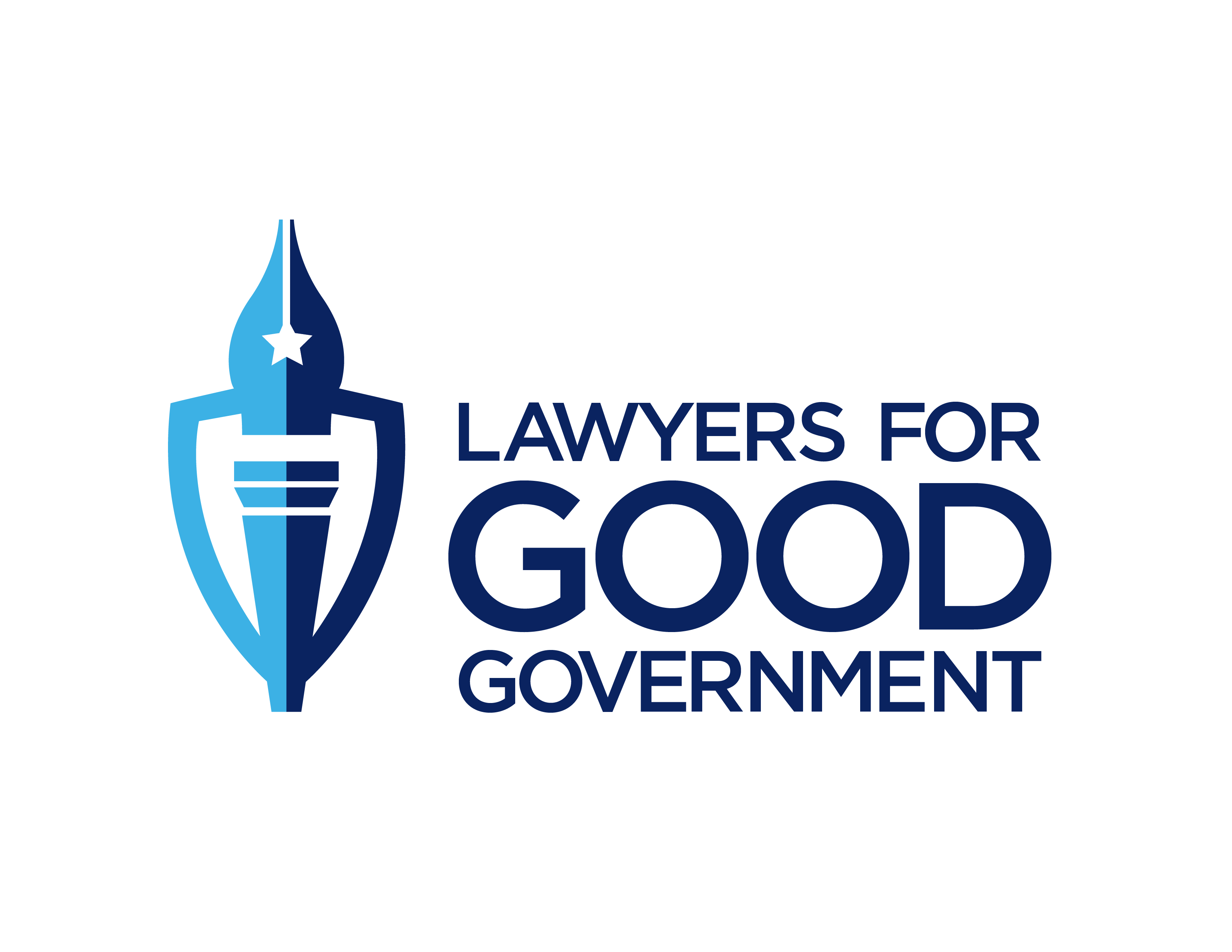 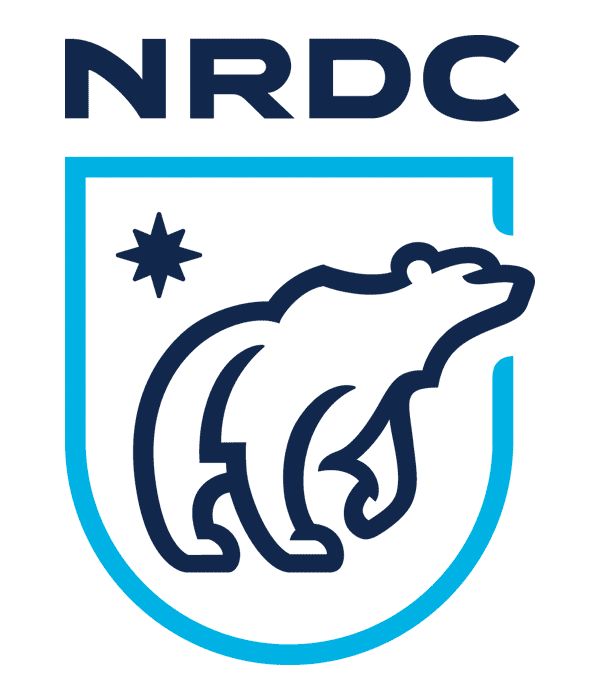 1
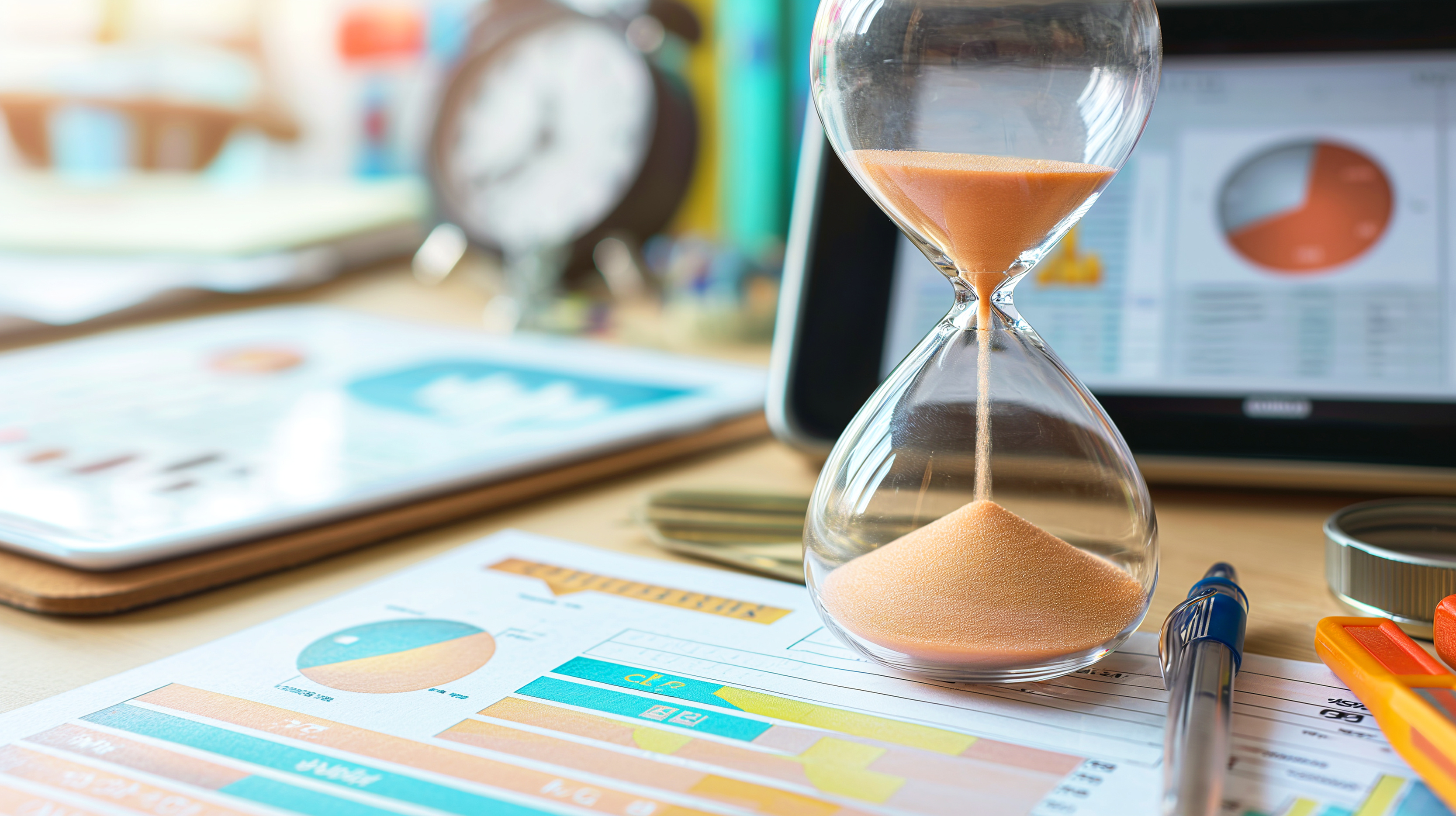 ASAP DrawdownsHow to Stay in Compliance
EPA recently reopened ASAP for many grantees
Grantees are experiencing contract terminations
Key Actions for Grantees: 
Seek guidance from TRC on strategic drawdowns
Execute subrecipient contracts to draw down further
Bulk purchasing – follow federal procurement process
Payment for discrete work deliverables, completion of short term projects
Mobilization costs at start of construction
Maintain meticulous records on drawdowns
Utilize direct payments of invoices by recipients/ subrecipients to disburse EPA funds within 5 business days of receipt
2
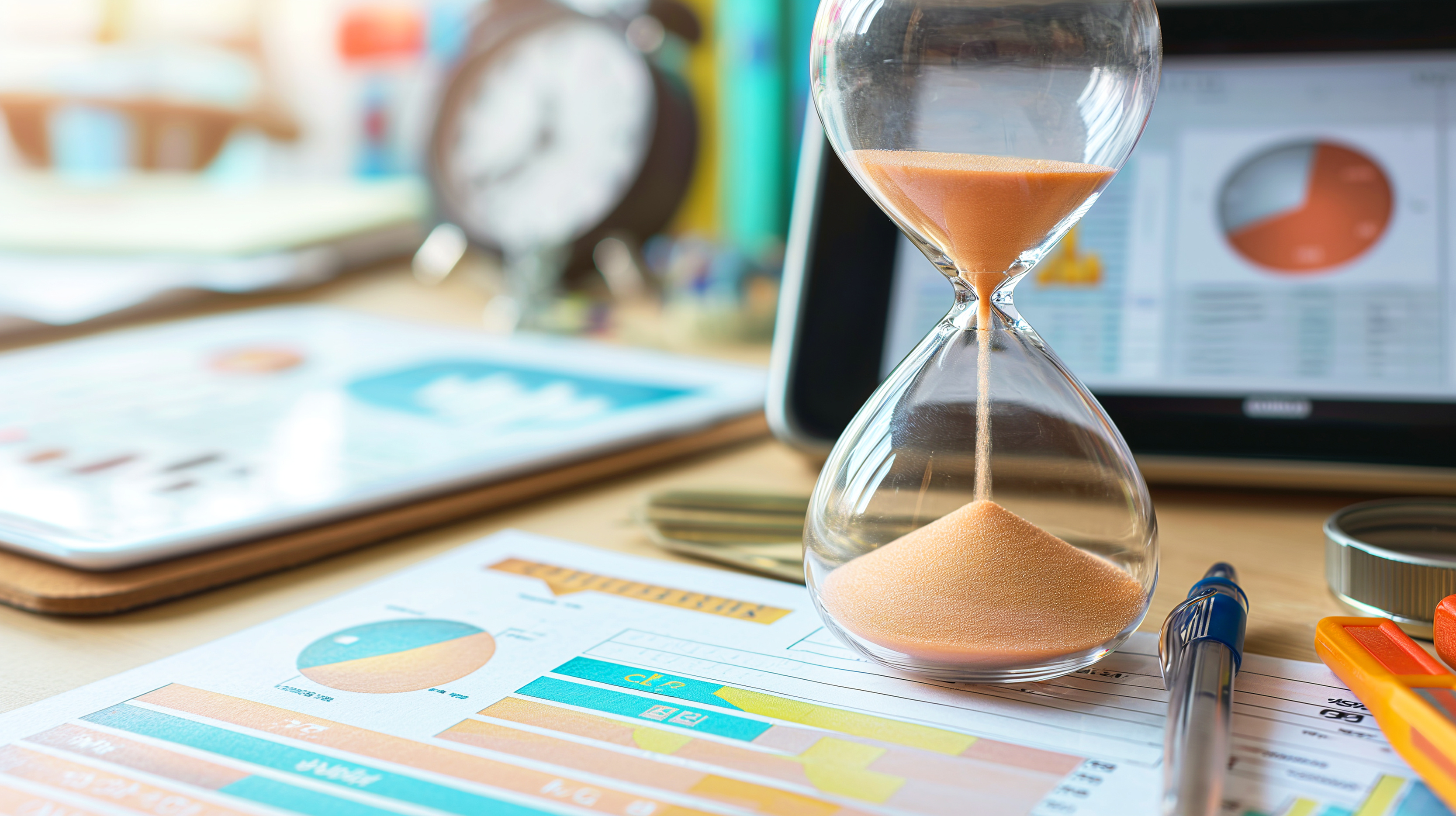 CONTRACT TERMINATIONHow to Think Strategically
EPA sending contract terminations to grantees 
Respond within 30 days to dispute termination
Key Actions for Grantees: 
Submit/update L4GG FPC Intake Form
Draw down from ASAP to recover incurred expenses through date of termination
Consult L4GG pro bono attorney and seek guidance
Stay in compliance while minimizing expenses
Build administrative record of harms to organization
Use L4GG demand letter template to:
Contest contract termination
Pursue all remedies since administrative remedies exhausted
Not enter closeout under EPA DDO takes final action
3
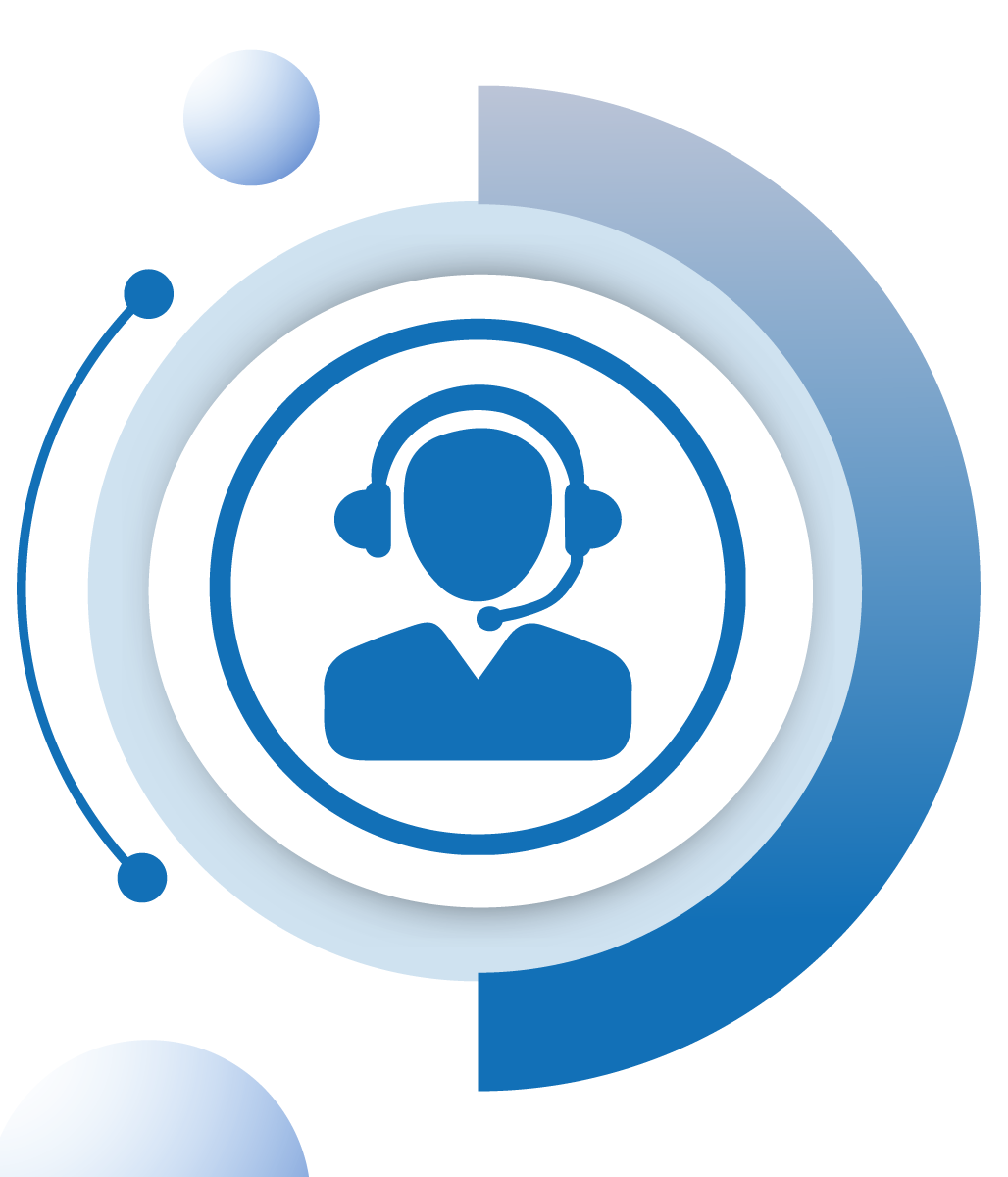 QUESTIONS?
 
Patricia Kwon
epa-support@trccompanies.com
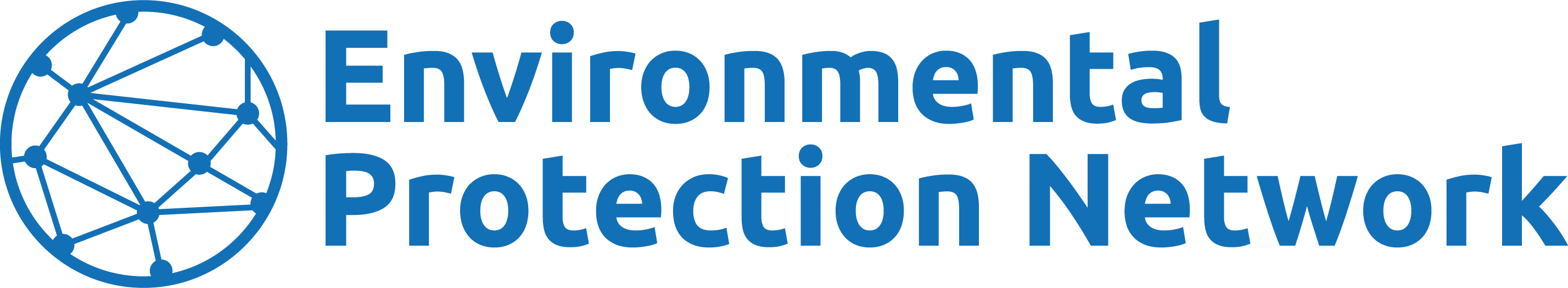 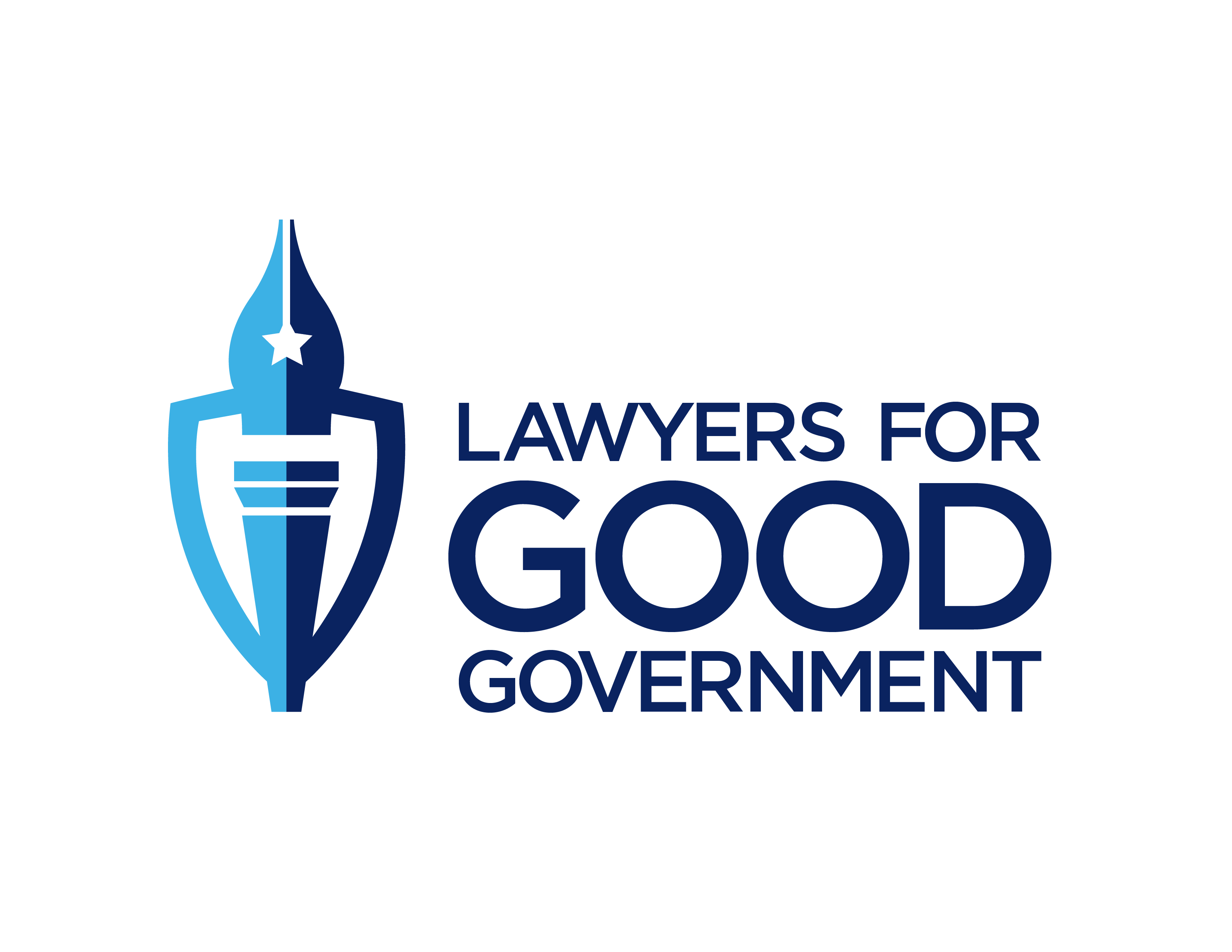 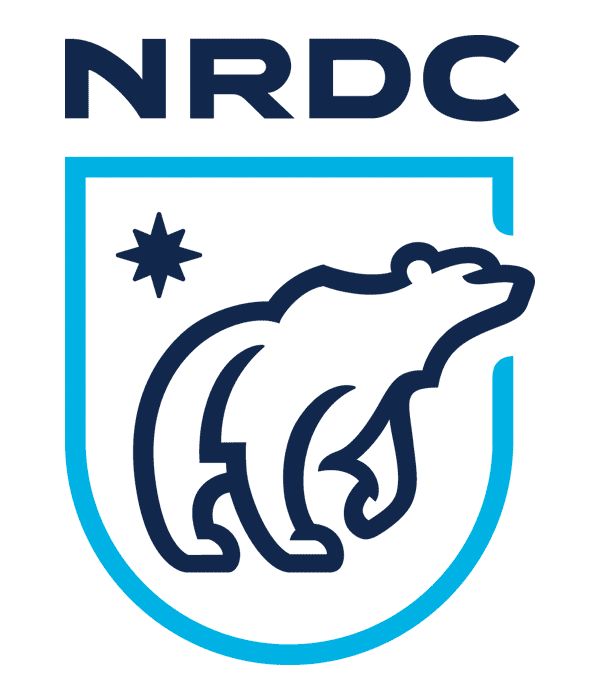 4
[Speaker Notes: QA Documentation]